West African Cichlid Convention 2017, Dulmen Germany.
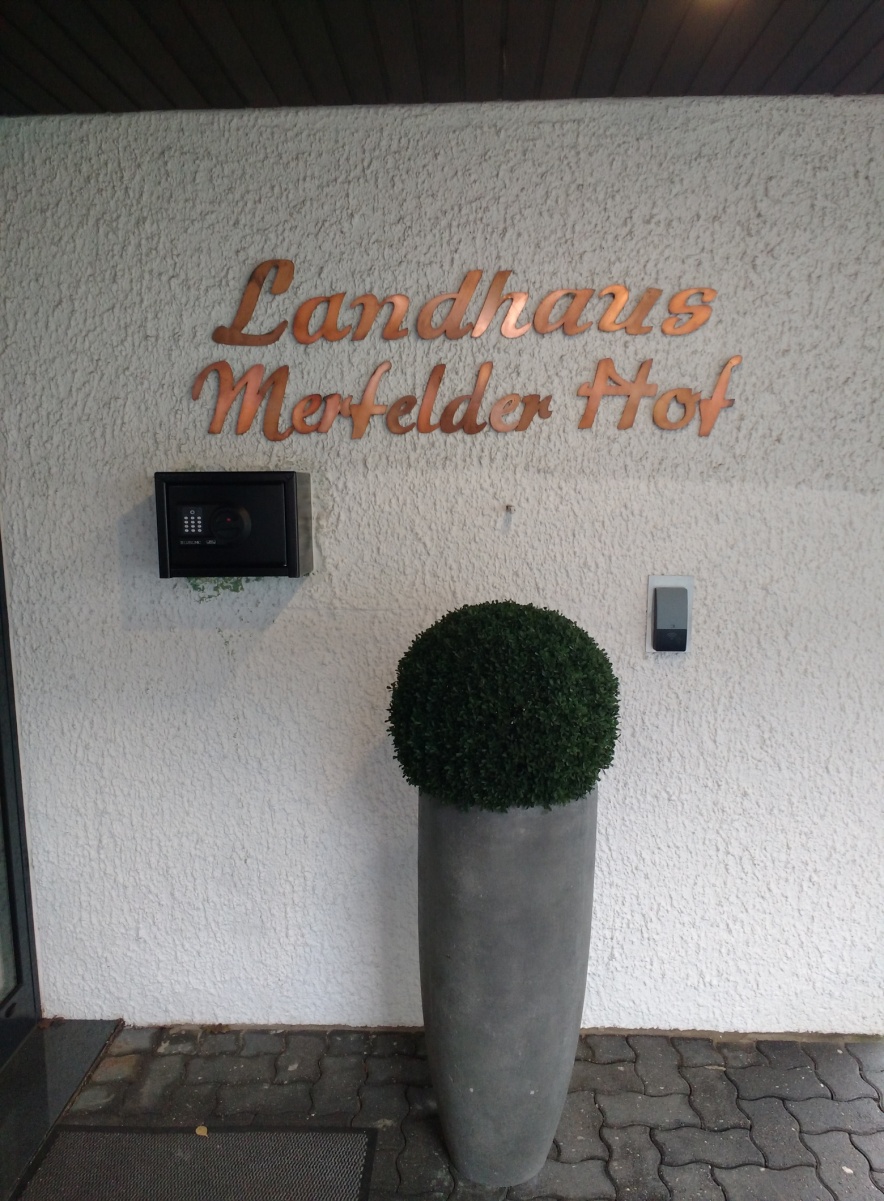 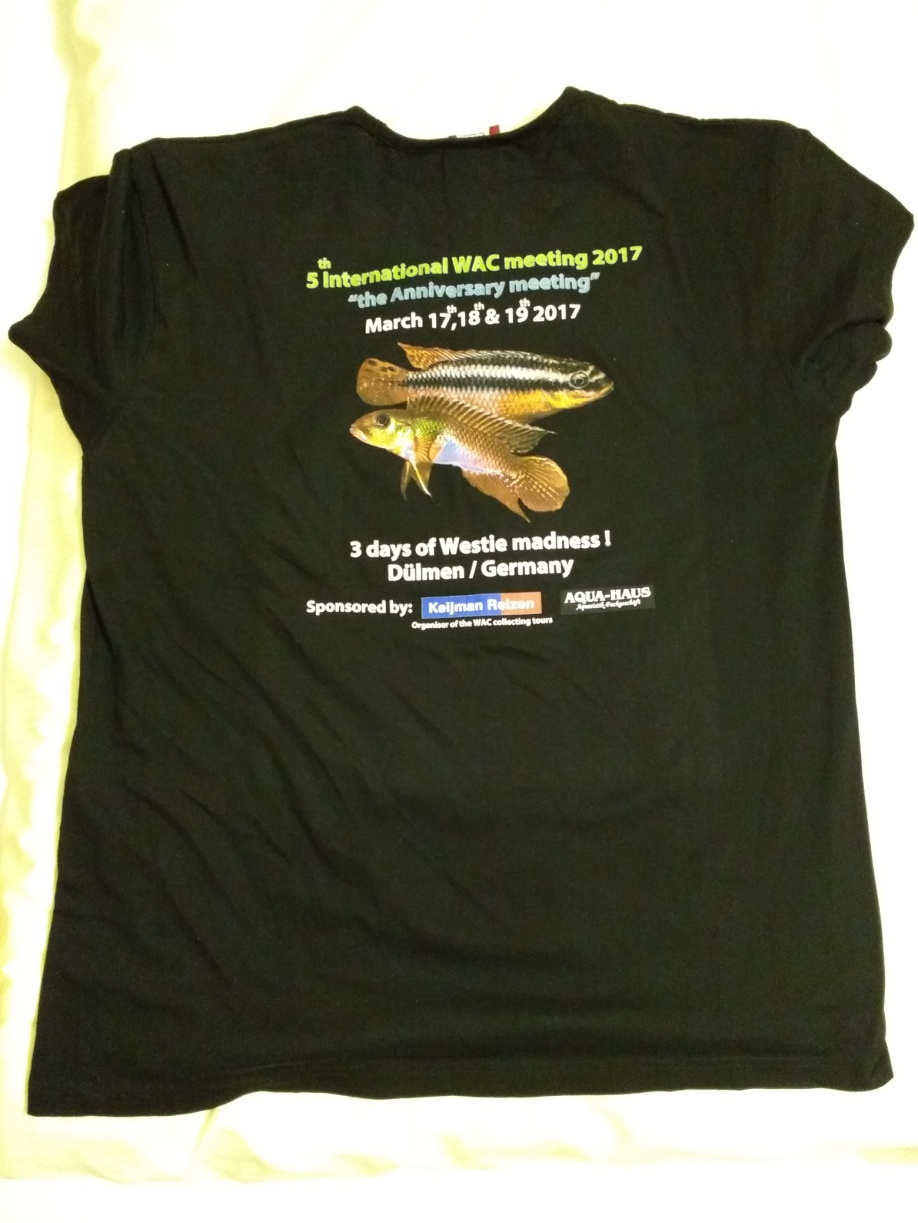 Sailing from Hull UK to Europort, Rotterdam, Holland.
1st stop en-route. Utaka, Amersfoort, Holland
South American stuff in the cellers.
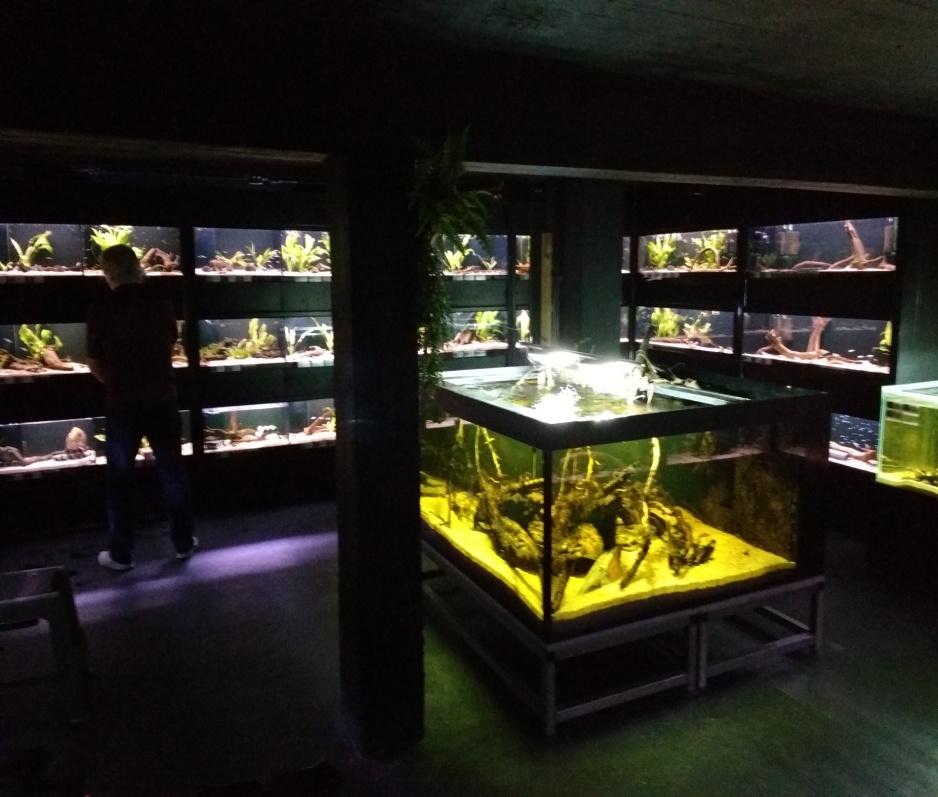 They really love Repashy I guess!
Velhuis Aquaria.Holland.
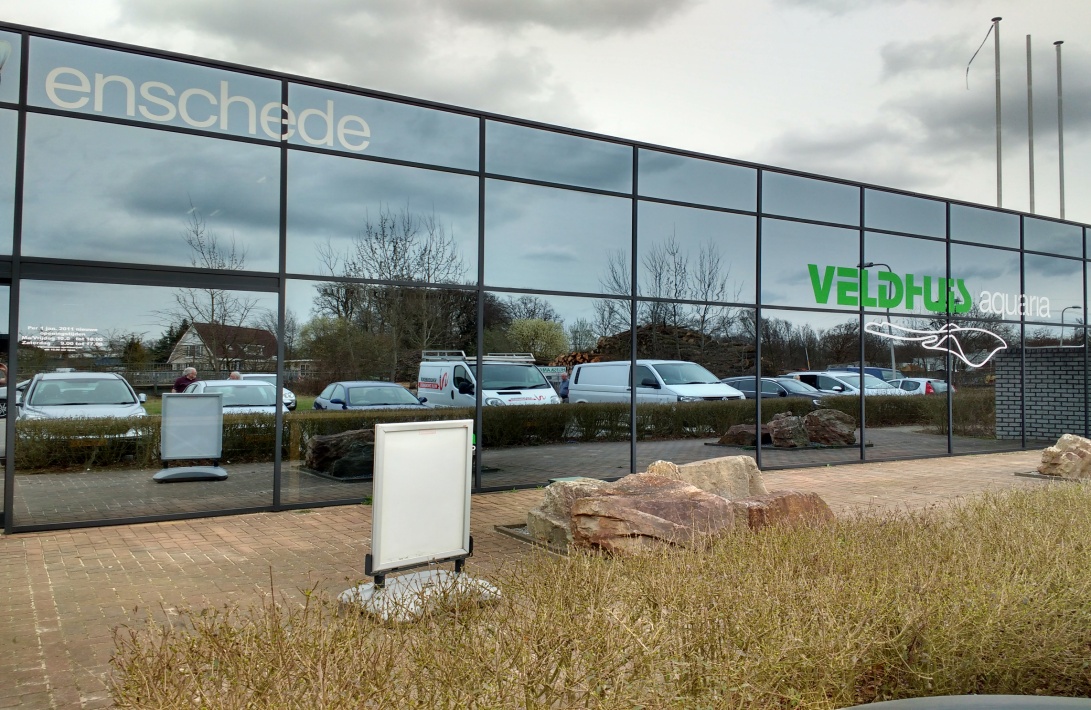 A room full of planted tanks
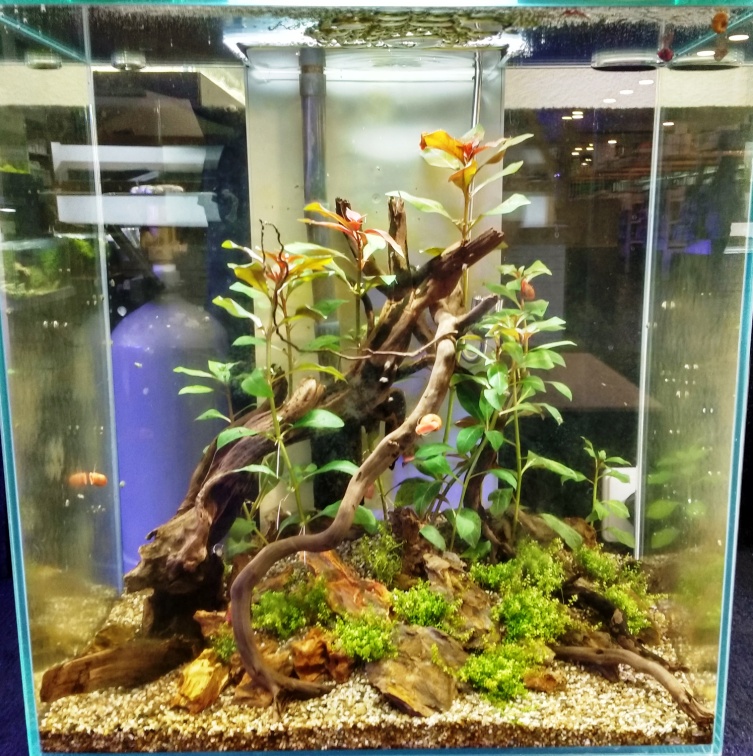 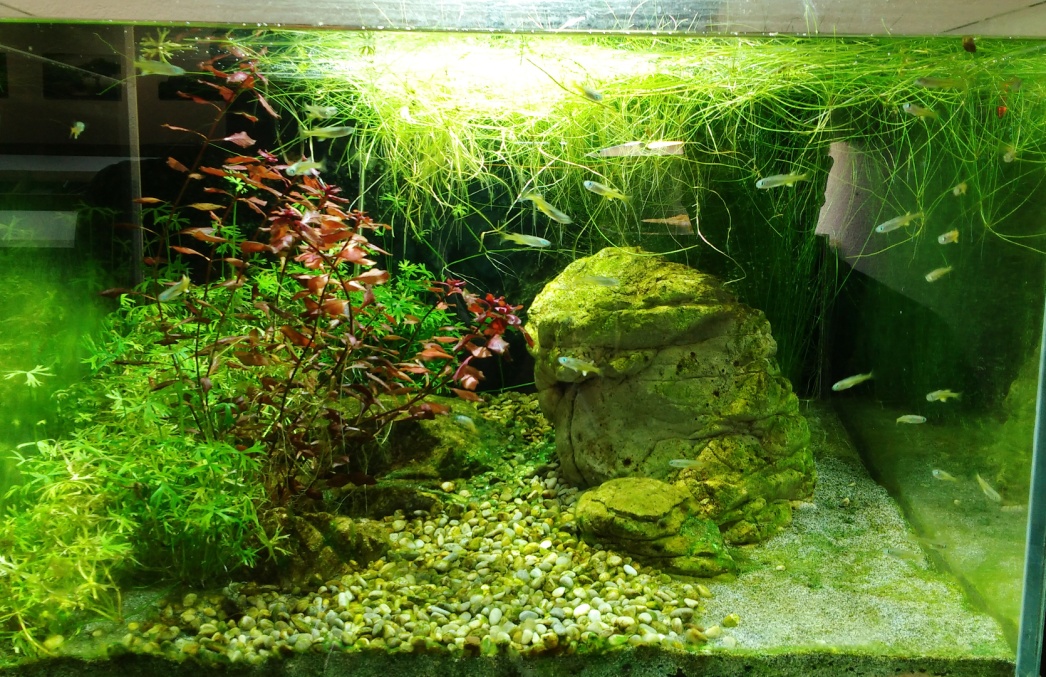 Just a bit of bogwood.
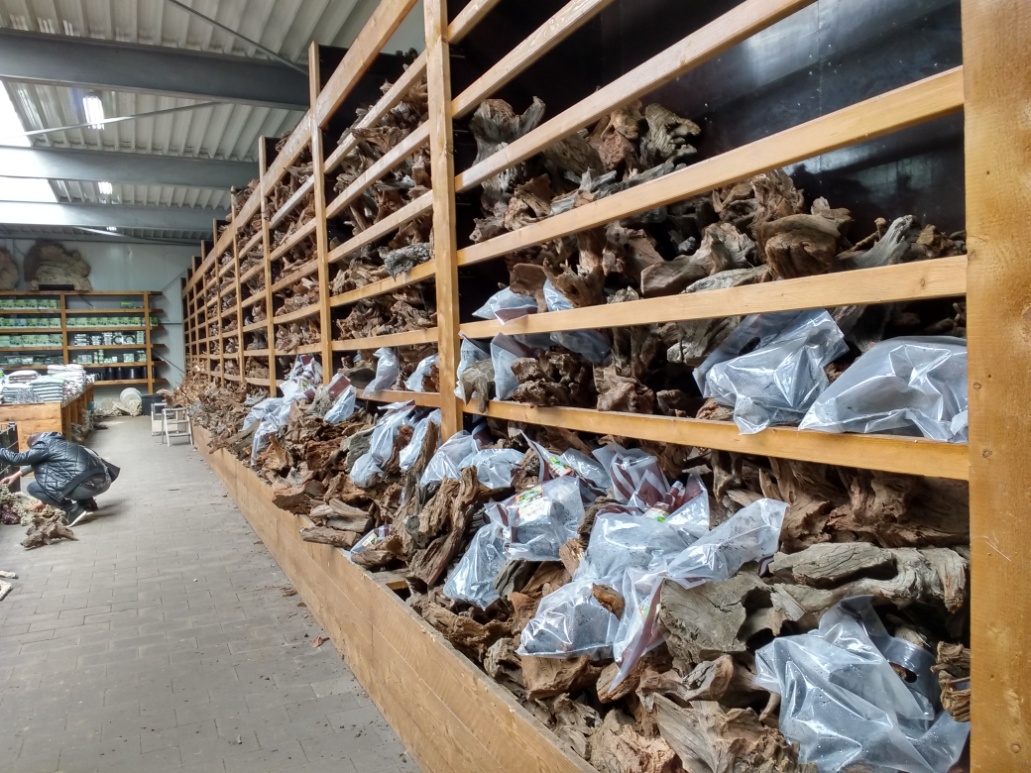 One of the most eccentric aquariums I have seen ... But great!
I even tried to get myself a job out there
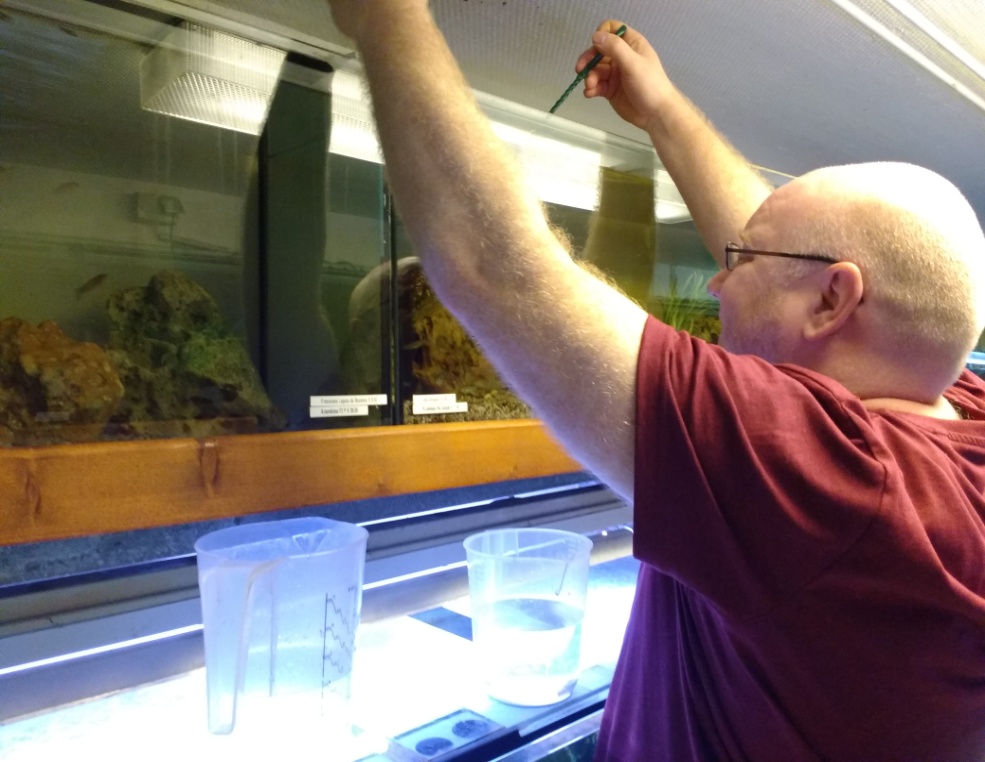 Supposed to be the biggest pet shop in the world. It is certainly massive!
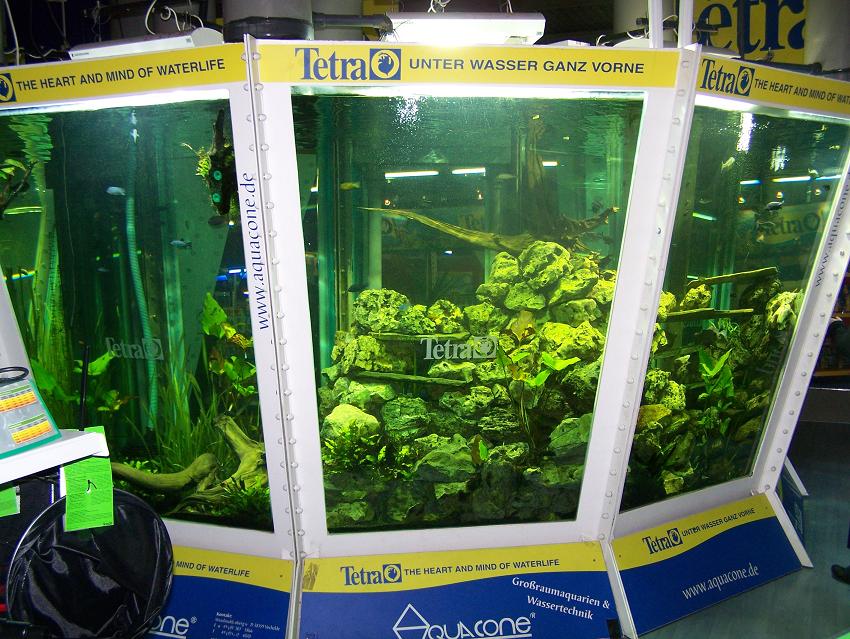 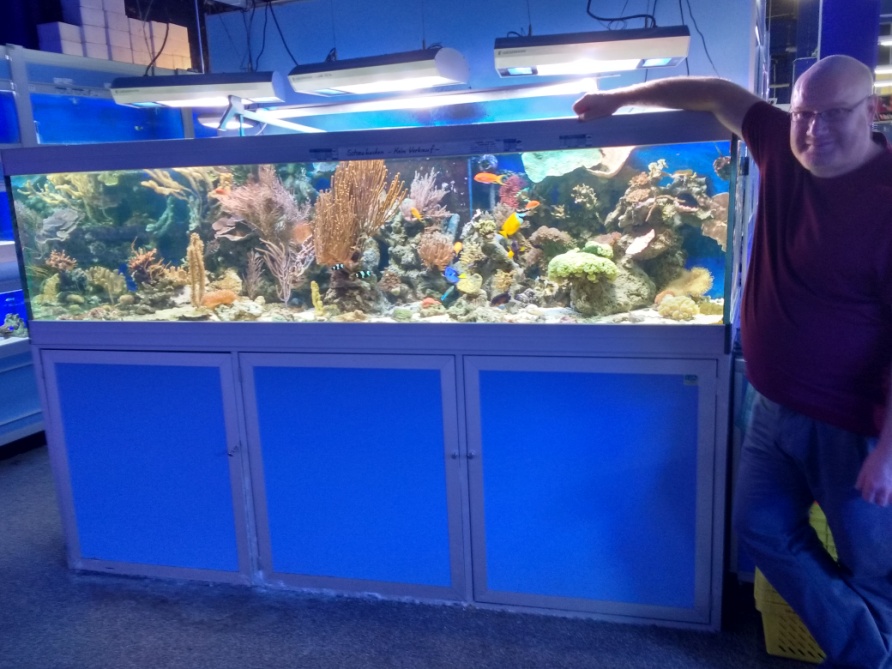 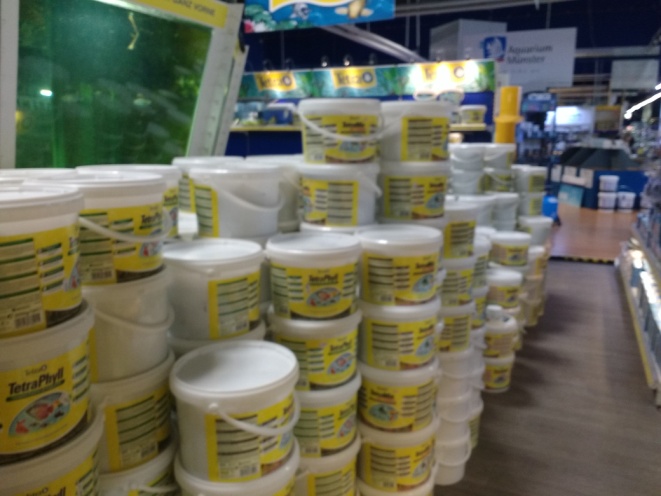 Rows and rows of fish, corals and terrestrial Inverts
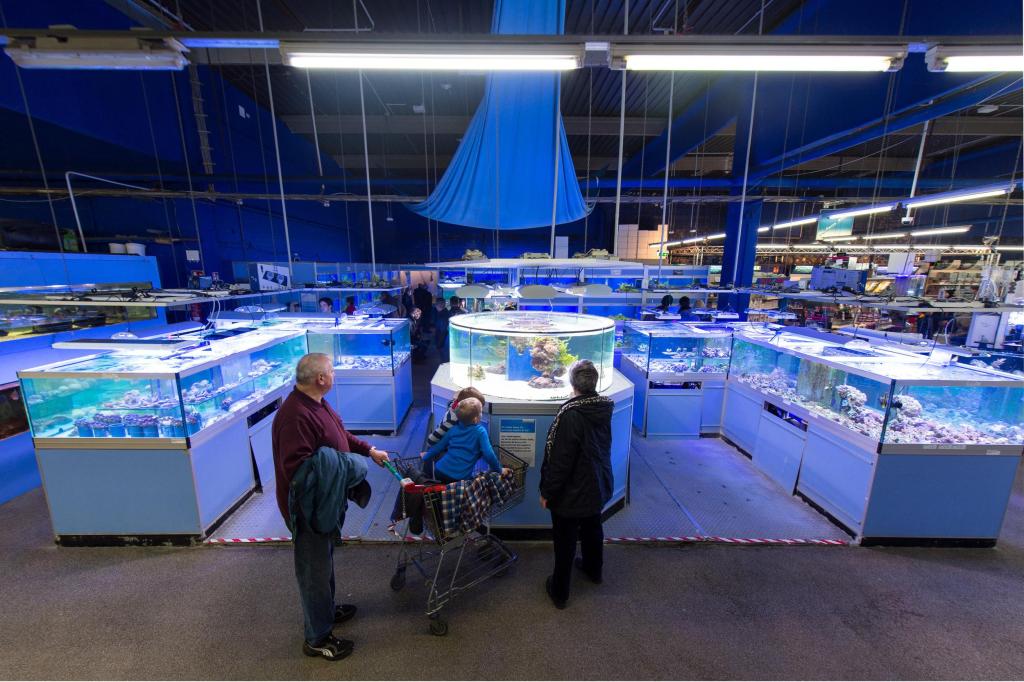 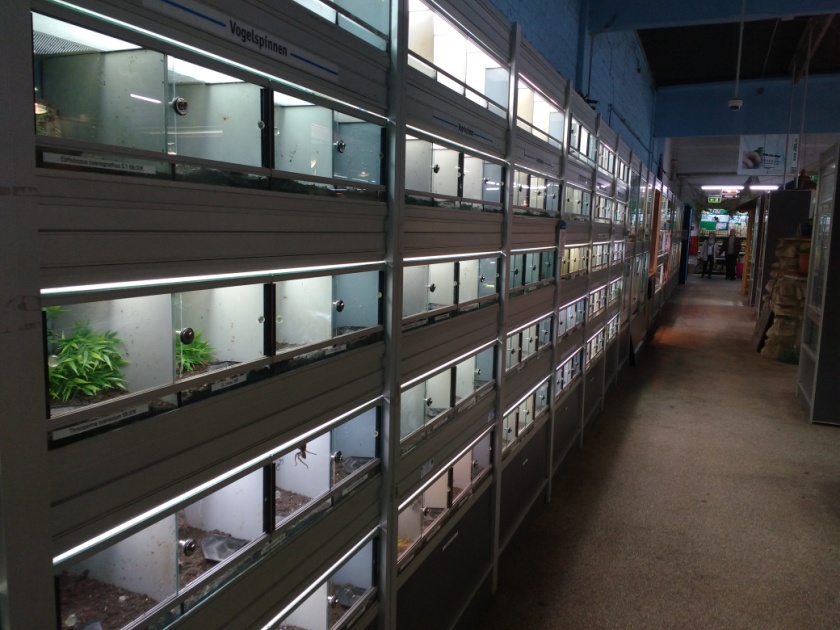 More Reptiles than anyone could cope with
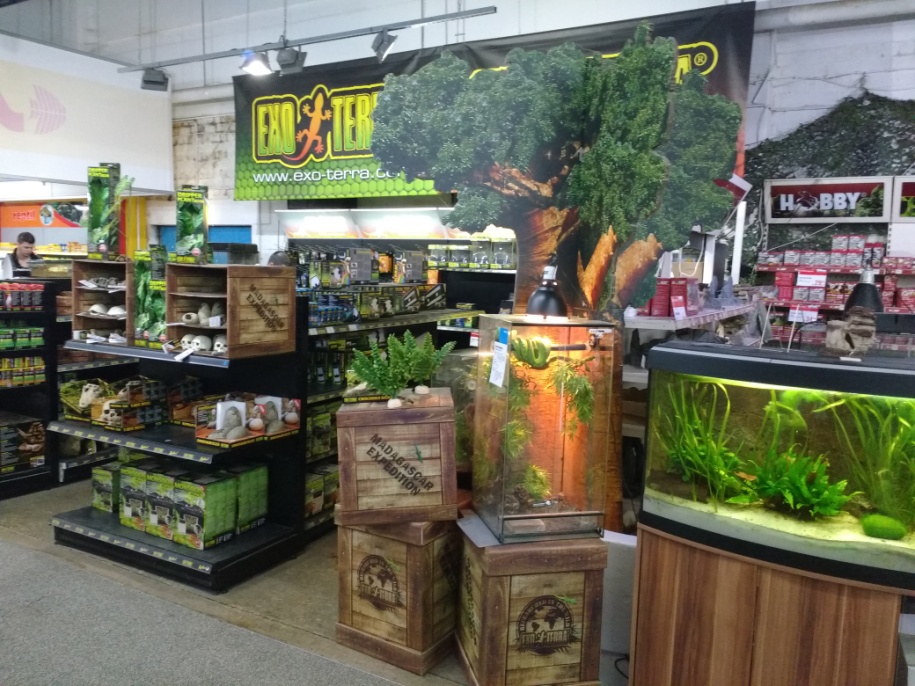 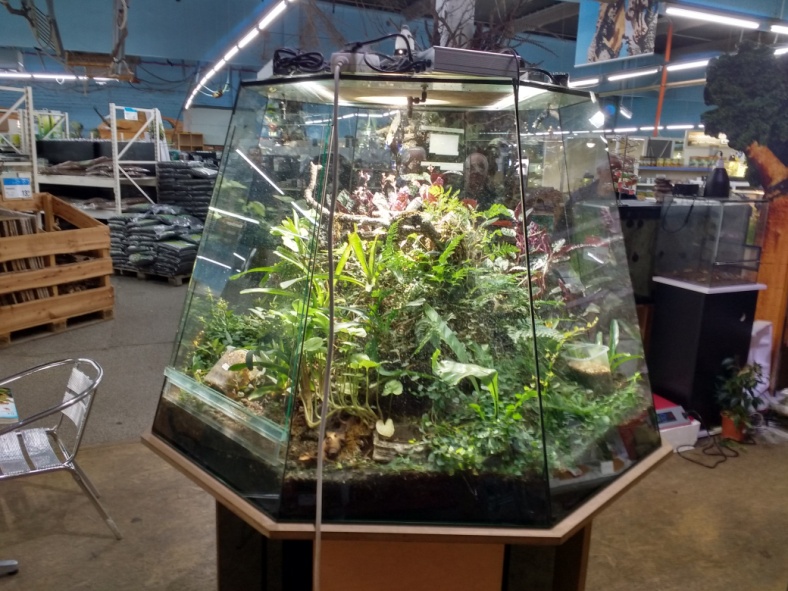 Sailing across the sea. Back to Fangs & Fins .. And family!
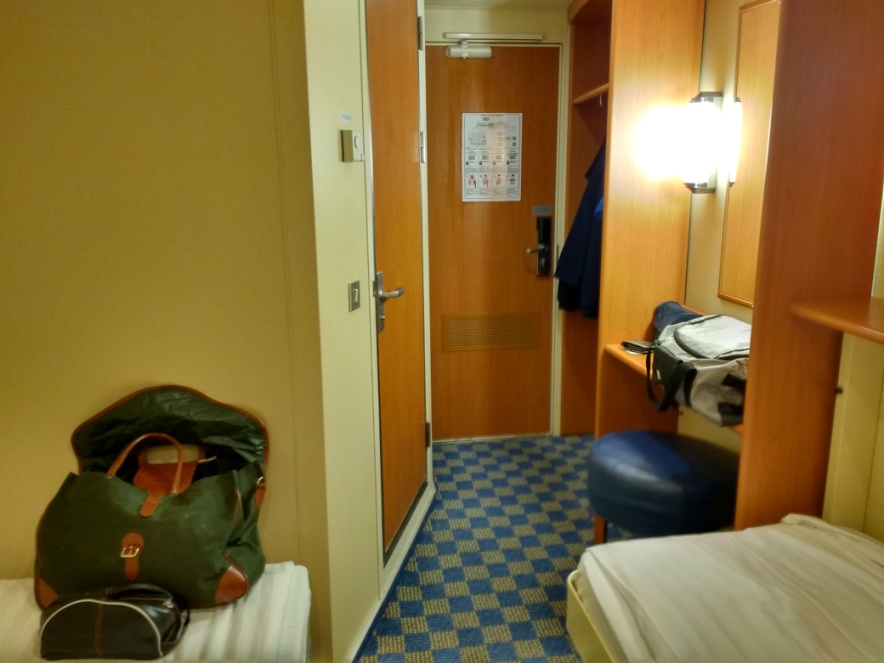 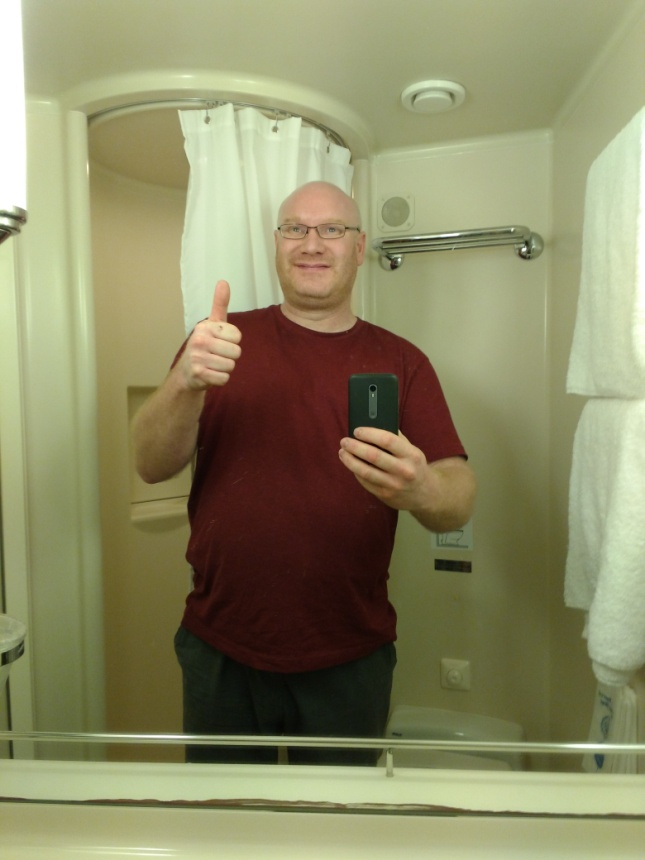